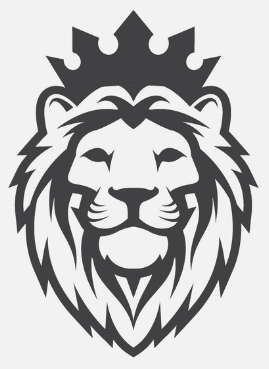 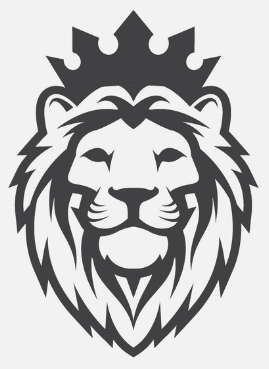 parker elementary  Open house
Presented By:
Chavis T. Mitchell
1
Parker Elementary Open House: Re-entry Overview
2das-6 semanas de instrucción:
-Números finales, 48% alumnos presenciales, 54% alumnos virtuales.

	Sobrecupo-Instrucción presencial
-HISD trabajó con el campus y midió cada salón en Parker

-Parker puede acomodar aproximadamente 15 estuditanes por salón, implementando la recomendación de 6 pies de distanciamiento

-Tenemos cupo para todos los alumnos que han escogido regresar presencialmente para la segunda fase de las próximas seis semanas.

-Nota: Los números seleccionados y el plan y seguimiento será evaluados cada 6 semanas para determinar si hay sobrecupo y si se tienen que hacer ajustes al plan
2nd 6 Weeks Mode of Instruction: 
-Final numbers indicate 48% of parents chose face-to-face instruction with 52% opting to continue virtual instruction. 

Face-to-face Overflow
-HISD Facilities Services worked with campus administration to complete measurements of Parker classrooms.  

-Parker is able to accommodate approximately 15 students per classroom, while implementing the recommendation of 6ft social distancing. 

-All students scheduled to attend face-to-face will be able to engage with teachers directly in classrooms, with zero overflow spaces utilized for the 2nd 6 weeks. 

-Note: Parent selection numbers and updated Communicable Disease Plan guidelines will be evaluated every six weeks to determine if the use of overflow space (along with classroom size adjustments) is necessary.
2
Parker Elementary Open House: Re-entry Overview
Arrival and Dismissal Procedures
-Parker will engage in a staggered arrival and dismissal process to maximize social distancing and safety protocols.  
-All students will engage in a wellness check-in (temperature check) prior to entering the building. Note: We strongly encourage Parents to check child’s temperature before leaving the house. If your child’s fever is 100.0ºF or higher, or exhibits any related COVID-19 symptoms, keep your child home. A “Return to School” document will be shared with parents. 

-There will be a check-in station at each entry point for all students before entering school.  Students with a temperature reading of 100.0ºF or higher will not be allowed to enter the school. This includes siblings of the ill student.

-Students may not be dropped off and left unattended prior to morning arrival temperature check.  

-Parents will not be allowed in the building during arrival or dismissal.
Procedimientos de entrada y salida
-Tendremos entrada y salida escalonadas para maximizar la sana distancia y seguir los protocolos de salud recomendados. 
-Se le checará la temperatura a todos los alumnos al entrar al edificio. Nota: Les pedimos que les chequen en la casa la temperatura a sus hijos. Si la temperature es más de 100F o sus hijos tienen síntomas de COVID, quédense con sus hijos en la casa. Tenemos un documento “Regreso a la escuela” que se compartirá con todos los padres.
-Habrá puntos de chequeo a la llegada a la escuela. Los alumnos con más de 100F serán mandados de regreso a casa. Esto incluye a los hermanos del alumno.
-Los alumnos no pueden ser dejados solos antes de que se les cheque la temperatura en los puntos de chequeo
-No se permitirán padres de familia en el edificio durante la entrada ni la salida de la escuela.
3
Parker Elementary Open House: Re-entry Overview
Arrival Times and Locations
There will be three entry points: The Atwell carpool lane, the Willowbend gate, and the bus lane.  Please make note of the following adjustments to ensure timely arrival.  If you have multiple children attending, please drop off all students at the youngest sibling’s arrival location and time.
    
Atwell
3rd Grade:7:20-7:35
1st Grade: 7:35-7:50
Willowbend
4th Grade : 7:20-7:35
5th Grade: 7:20-7:35
2nd Grade: 7:35-7:50

Bus Lane
Kinder: 7:20-7:35
Pre-K: 7:35-7:50
Hora y lugar de entrada 
Habrá tres puntos de entrada: Atwell, Willowbend y la línea de autobuses. Por favor hagan sus adjustes para llegar puntuales a las siguientes horas de entrada. Si tienen varios alumnos, dejen a todos a la hora y lugar de entrada del alumno menor.

Atwell
3er Grado:7:20-7:35
1er Grade: 7:35-7:50
Willowbend
4to Grade : 7:20-7:35
5to Grade: 7:20-7:35
2do Grade: 7:35-7:50
Bus Lane
Kinder: 7:20-7:35
Pre-K: 7:35-7:50
4
Parker Elementary Open House: Re-entry Overview
Salidas/Hora y lugar
Habrá tres salidas: Atwell, Willowbend y la línea de autobuses.  Por favor hagan los ajustes necesarios para llegar a tiempo por sus hijos. Si tienen varios hijos, recójanlos a la hora y lugar de salida del hijo/a menor
Atwell
1er Grade: 2:20-2:35
3er Grade:  2:35-2:50
Magnet 3:00-3:20
Willowbend
2do Grade: 2:20-2:35
4to Grade:  2:35-2:50
5to Grade: 2:35-2:50
Bus Lane
Pre-K:  2:20-2:35
Kinder:  2:35-2:50
Dismissal Times and Locations
There will be three exit points: The Atwell carpool lane, the Willowbend gate, and the bus lane.  Please make note of the following adjustments to ensure timely dismissal.  If you have multiple children attending, please pick up all students at the youngest sibling’s arrival location and time.
Atwell
1st Grade: 2:20-2:35
3rd Grade:  2:35-2:50
Magnet 3:00-3:20
Willowbend
2nd Grade: 2:20-2:35
4th Grade:  2:35-2:50
5th Grade: 2:35-2:50
Bus Lane
Pre-K:  2:20-2:35
Kinder:  2:35-2:50
5
Parker Elementary Open House: Re-entry Overview
Instruction

-Teachers will be using a hybrid model, providing instruction to both face to face and virtual students simultaneously. 
 
-Students will remain in one classroom throughout the day for core instruction and will only leave for the following programs/activities: music, PE, recess, and/or intervention. 
 
-Core teachers that are departmentalized will physically switch classes while students remain in their homerooms.

-Face to face and virtual students will follow the same TEA approved virtual master schedule currently in place, with possible adjustments made to lunch and recess.
Instrucción
-Los maestros estarán utilizando un modelo híbrido de enseñanza, proveyendo instrucción virtual y cara a cara simultáneamente. 
 
-Los alumnos se quedarán en un salón durante el día, sólo saldrán para los siguientes programas/actividades: música, P.E., recreo y/o intervenciones
 
-Los maestros de las clases departamentalizadas rotarán, los niños se quedarán en su salón de grupo

-Las clases presenciales y las clases virtuales seguirán los mismos lineamientos aprobados por el TEA con el mismo horario que tenemos ahora, con posibles ajustes para el lunch y el recreo.
6
Parker Elementary Open House: Re-entry Overview
Delivery of Assignments and Grading
Pre-K and Kindergarten

-Paper packets will be developed by teachers and made available to all face to face and virtual students. 
 
-Packets for virtual students may be picked up at the school or printed from home.  Further information will be provided by grade level teams.

-All face to face students will be required to bring their technology device (and charger) to school and take it home daily. 

-The grading policy will follow expectations listed in the Parker Elementary Instructional Continuity Plan, located on our school website Click Here for details.
Trabajos y modo de calificación Pre-K y Kinder

-Habrá paquetes de papel para todos los alumnos virtuales y presenciales.

-Los paquetes para los alumnos virtuales se podrán recoger en la escuela o se podrán imprimir en casa. Más información se enviará a través de las maestras de salón.

-Todos los alumnos presenciales tendrán que traer su tecnología a la escuela (y su cargador) diariamente.

-Los grados seguirán los lineamientos del plan de continuidad de Parker, localizado en nuestra página web.
7
Parker Elementary Open House: Re-entry Overview
Delivery of Assignments and Grading
1st - 5th Grade Guidelines

-Activities and assignments will continue to be delivered and completed primarily through the HUB for both face to face and virtual students. Grade level packets may be available for pickup to support subject area content. 

-All face to face students will be required to bring their technology device (and charger) to school and take it home daily. 

-The grading policy will follow expectations listed in the Parker Elementary Instructional Continuity Plan, located on our school website Click Here for details.
Trabajos y modo de calificación 1ro-5to grado
-Las actividades y asignaturas seguirán dándose a través del HUB para alumnos presenciales y virtuales. En algunos casos, serán disponibles paquetes de papel para apoyar algunas áreas o materias.

-Todos los alumnos presenciales tendrán que traer su tecnología y su cargador diariamente a la escuela.

- Los grados seguirán los lineamientos del plan de continuidad de Parker, localizado en nuestra página web.
8
Parker Elementary Open House: Re-entry Overview
Creative Core Rotation (CCR)

-CCR teachers will facilitate prerecorded lessons to all face to face and virtual students in the following areas only: art, computer lab, and library.

-PE will facilitate live instruction in the gym or outside (weather permitting) for face to face students.  Prerecorded lessons will be delivered to virtual students.
Rotación de (CCR)

-Los maestros de CCR facilitarán instrucción grabada a los alumnos en las siguientes áreas: arte, computación, biblioteca.

-La clase de PE será en el gimnasio o afuera (dependiendo del clima) para alumnos presenciales. Para alumnos virtuales, las clases de PE serán pregrabas.
9
Parker Elementary Open House: Re-entry Overview
Magnet
-Face to face students will attend their scheduled creative core music class in person facilitated by their magnet teacher. 

-Each face to face student will bring their instrument to their homeroom class during morning arrival and take it with them to their scheduled music class.

 -Virtual students will attend their scheduled creative core music classes online.  

-Individual after school magnet adjustments may be made to accommodate the scheduling of face to face and virtual students.  Further information will be provided by magnet teachers of each program.
Magnet
-Los alumnos presenciales –saldrán del salón para ir a su clase de música presencial 

-Cada alumno presencial traerá su instrumento a su salón de grupo en la mañana y lo llevarán a su clase de música a la hora de CCR.

 -Los alumnos virtuales atenderán clases de música virtuales
 
-Se harán ajustes individuales al horario de magnet de después de la escuela para ajustar a los niños que atenderán clases virtuales. Recibirán más información directamente de cada maestro del departamento de magnet.
10
Parker Elementary Open House: Re-entry Overview
Recess 
-Supervised recess is allowed using open spacing and social distancing measures in place.

-Use of playground equipment is not allowed at this time. 
 
-Students must wear face masks during recess. Please mark your child’s mask with his/her name.
Recreo
-Los niños tendrán recreo supervisado en áreas abiertas específicas que permitan seguir los lineamientos de sana distancia

-No se podrán utilizar los juegos en el recreo
 
-Los niños deberán utilizar mascarilla durante el recreo. Por favor pónganle nombre a las mascarilas de sus hijos.
11
Parker Elementary Open House: Re-entry Overview
Visitas 
-De acuerdo a los seguimientos del HISD, los padres y guardianes visitantes se limitarán y sólo serán permitidos con cita previa. Entregas de cosas no esenciales: lunch, cosas personales, tareas, instrumentos musicales, etc, serán prohibidos

-No se permitirá la entrada a padres de familia durante la entrada y la salida.

-Sólo habrá clases virtuales para los padres de familia para el programa de Suzuki hasta previo aviso.   
 -Se limitarán las visitas al campus y se utilizarán plataformas virtuales para conferencias, juntas, incluidas ARDs, 504, juntas IAT.
Visitor Policy

-Per HISD Communicable Disease Plan (CDP) guidelines, parent and guardian visitation will be limited to on campus by appointment only.  Non-essential deliveries, such as food, personal items, homework, musical instruments, etc. will be prohibited.

-Parents will not be allowed in the building during arrival or dismissal.  

-Parents will only be allowed to attend Suzuki Strings lessons virtually until further notice.

-Limit campus visitors and use virtual meeting platforms, conference calls, and other non-contact methods for required meetings, including ARD, 504, and IAT meetings.
12
Parker Elementary Open House: Re-entry Overview
After School Care
-Parkers ASC program is suspended until further notice.  

-Decisions were made based on numbers of students attending face to face along with financial constraints.  

-This decision will be revisited as early as January 2021.
After School Care
-El programa de Después de la Escuela será suspendido por ahora

-Se tomaron decisiones de acuerdo a los números que tenemos de alumnos participando presencialmente.

-Esta decisión se revisitará en enero del 2021.
13
Parker Elementary Open House: Re-entry Overview
Preparación escuela presencial
El 19 de octubre-Instrucción asincronizada para alumnos virtuales
-Los maestros preparan clases grabadas para los alumnos virtuales.
-Los alumnos presenciales trabajarán con los maestros con las reglas y procedimientos
-Rutas a los salones magnet
-Puntos de entrada y salidas

Utiles escolares:
-Los alumnos tendrán que traer sus botellas de agua diariamente para apoyar la higiene de los bebederos y prevenir el posible contagio. Los bebederos serán suspendidos en la escuela.

-Los alumnos necesitarán audífonos con micrófono para apoyar la rotación de CCR durante el día escolar
Face to Face (F2F) Preparation:
October 19th -Asynchronous Instruction Day for virtual students. 
Teachers will plan prerecorded lessons w/ asynchronous activities for virtual students.  

F2F students will engage with teachers to establish classroom rules/expectations

Routes to Magnet classes

Arrival and dismissal points    

School Supply Requests:

-Students will need to bring water bottles daily to support daily hydration and potential physical activity (recess/PE). Water fountains will be unavailable for use. 

-Students will need headphones/sets with a microphone feature to support CCR and asynchronous instructional periods throughout the day.
14
Open Floor: Questions? Feedback?
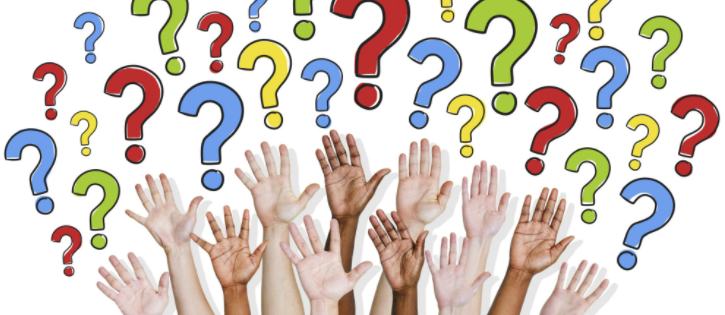 *Demographics accurate as of (insert date), A4E
15